barrierefreiheit. NRWKompetenzzentrum digitale Barrierefreiheit.nrw
Halbzeitbilanz   Lehre verbindet | 29.06.2023
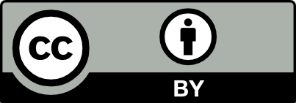 Rahmenbedingungen und Zielsetzung
Projektstart: 1. Juli 2022, Laufzeit: 2 Jahre 
Konsortialführung: TU Dortmund, zhb//DoBuS
Kooperationen: 28 Hochschulen (ohne zus. Förderung) + DH.NRW-Projekte SL
Mitarbeiter*innen: 6 wissenschaftliche Mitarbeiter*innen und 6 studentische Mitarbeiter*innen in interdisziplinärem, inklusiven Team
Ziele
Unterstützung der NRW-Hochschulen und DH.NRW-Projekte
subsidiäres Dienstleistungsangebot 
Wissen bündeln und verbreiten, Synergien nutzbar machen, Vernetzung 
Barrierefreiheitstests von digitalen Anwendungen, Plattformen, Tools in Studium und Lehre
2
29.06.2023
Unterstützung NRW-Hochschulen
Netzwerke in drei Handlungsfeldern
drei Netzwerktreffen
Bewusstsein für Notwendigkeit von Barrierefreiheit vorhanden
Interesse an Austausch auf der Arbeitsebene
Bedarf an Wissen und Material
Shift von BF als Pflicht zu BF als Qualitätsmerkmal
Herausforderungen
mehr Schubkraft für die Umsetzung 
Wissen in die Hochschulen bringen
3
29.06.2023
Wissen bündeln und verbreiten (1/4)
Workshops und Schulungen für Multiplikator*innen
Makerspace Alternativtexte im Bildungskontext
Barrierefreie Videos im Bildungskontext
Barrierefreiheit für Webredakteur*innen
Materialaufbereitung für Weiterverwendung an Hochschulen
4
29.06.2023
Wissen bündeln und verbreiten (2/4)
Grundlagen-Workshops bei HÜF-NRW
Grundlagen digitaler Barrierefreiheit
barrierefreie Dokumente
Barrierefreiheit testen
Materialaufbereitung für Weiterverwendung an Hochschulen
Workshops evtl. dauerhaft anbieten
5
29.06.2023
Wissen bündeln und verbreiten (3/4)
Kommentierte Linkliste Tutorials/Leitfäden zu digitaler Barrierefreiheit
Digitale Dokumente
Word, Powerpoint, PDF
Videokonferenzsoftware
Zusammenfassende Artikel
6
29.06.2023
Wissen bündeln und verbreiten (4/4)
Schulungen für Expert*innen
Entwickler*innen-Workshop für DH.NRW-Projekte
PDF-Bearbeitung mit Acrobat
BITV-Test
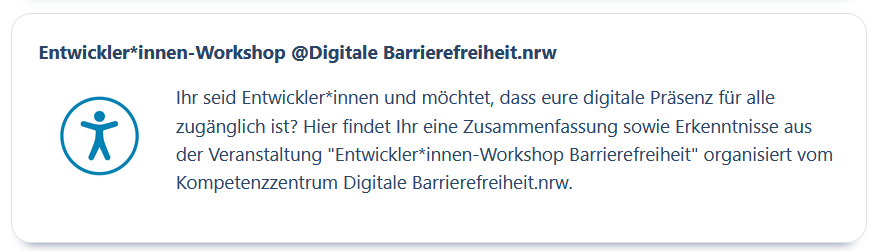 https://moodlenrw.de/course/index.php?categoryid=7
7
29.06.2023
Wissen austauschen (1/4)
Synergien schaffen
Kooperationen mit HD@DH.nrw, Moodle.nrw, ILIAS.nrw
alle Projekte beschäftigen sich bereits mit Barrierefreiheit
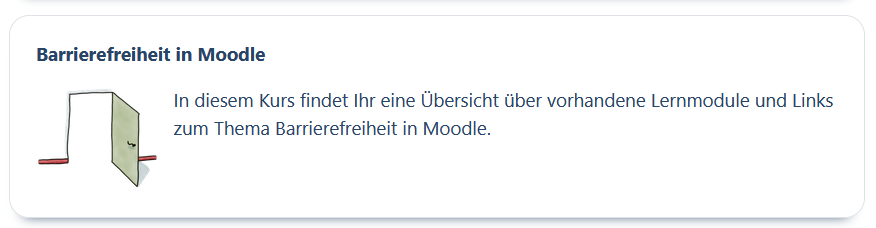 8
29.06.2023
Wissen austauschen (2/4)
Synergien schaffen
Kooperationen mit HD@DH.nrw, Moodle.nrw, ILIAS.nrw
alle Projekte beschäftigen sich bereits mit Barrierefreiheit
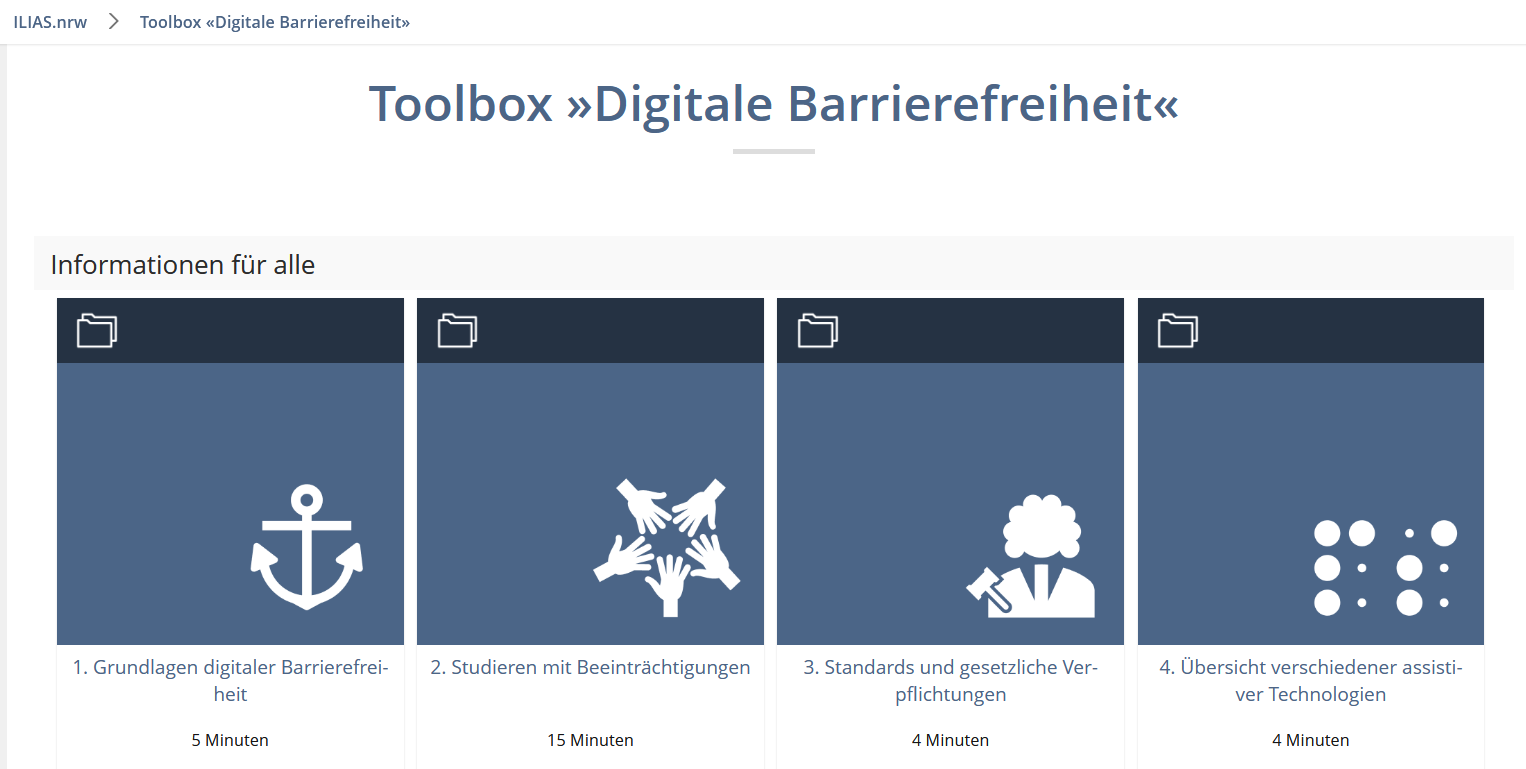 9
29.06.2023
Wissen austauschen (3/4)
Synergien schaffen
Kooperationen mit HD@DH.nrw, Moodle.nrw, ILIAS.nrw
alle Projekte beschäftigen sich bereits mit Barrierefreiheit
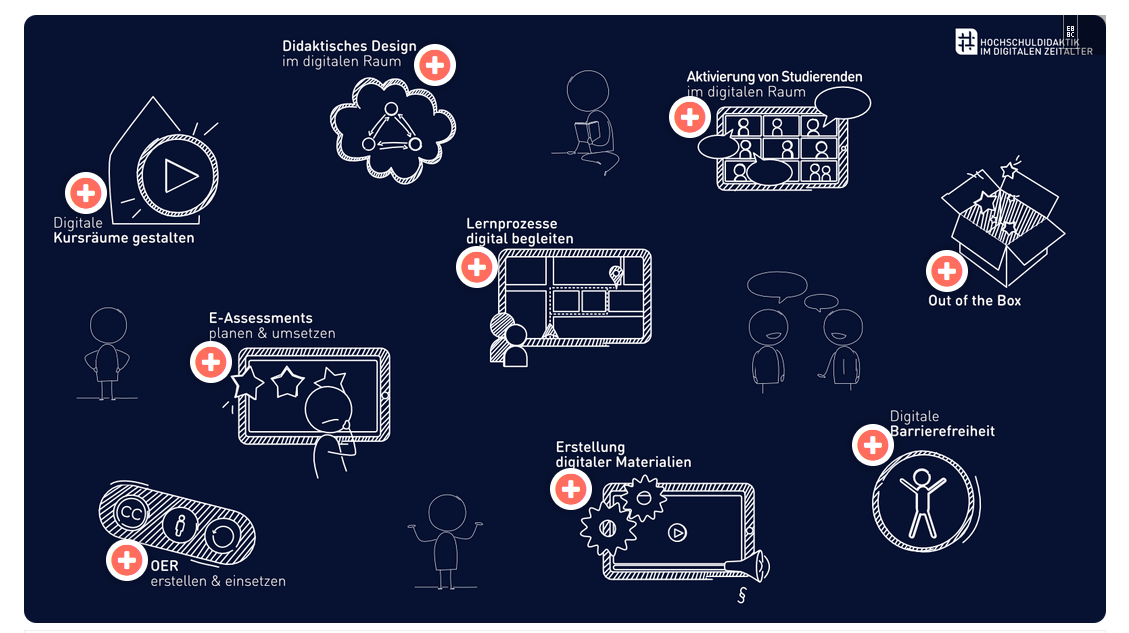 10
29.06.2023
Wissen austauschen (4/4)
ORCA.nrw
Workshops und Inputs auf OER-Fachtagen
Lehrer*innenbildung
Sprachwissenschaften
Begleitung der aktuellen OER-Förderlinie
Antragsstellung: Handreichung und Sprechstunde
Umsetzung: Handreichung, Grundlagenschulungen, evtl. Sprechstunden
11
29.06.2023
Wissen schaffen
Barrierefreiheits- und Usabilitytests
Testverfahren
Tests mit Studierenden mit unterschiedlichen Beeinträchtigungen
Barrierefreiheit
Usability
öffentliche Testberichte
Beschreibung der Barrieren
Hinweise für Nutzende mit verschiedenen Arbeitstechniken/assistiven Technologien
Hinweise für Lehrende zum möglichst barrierefreien Einsatz
Entscheidungshilfe für Anschaffung und Einsatzmöglichkeiten
zusammenfassende Artikel
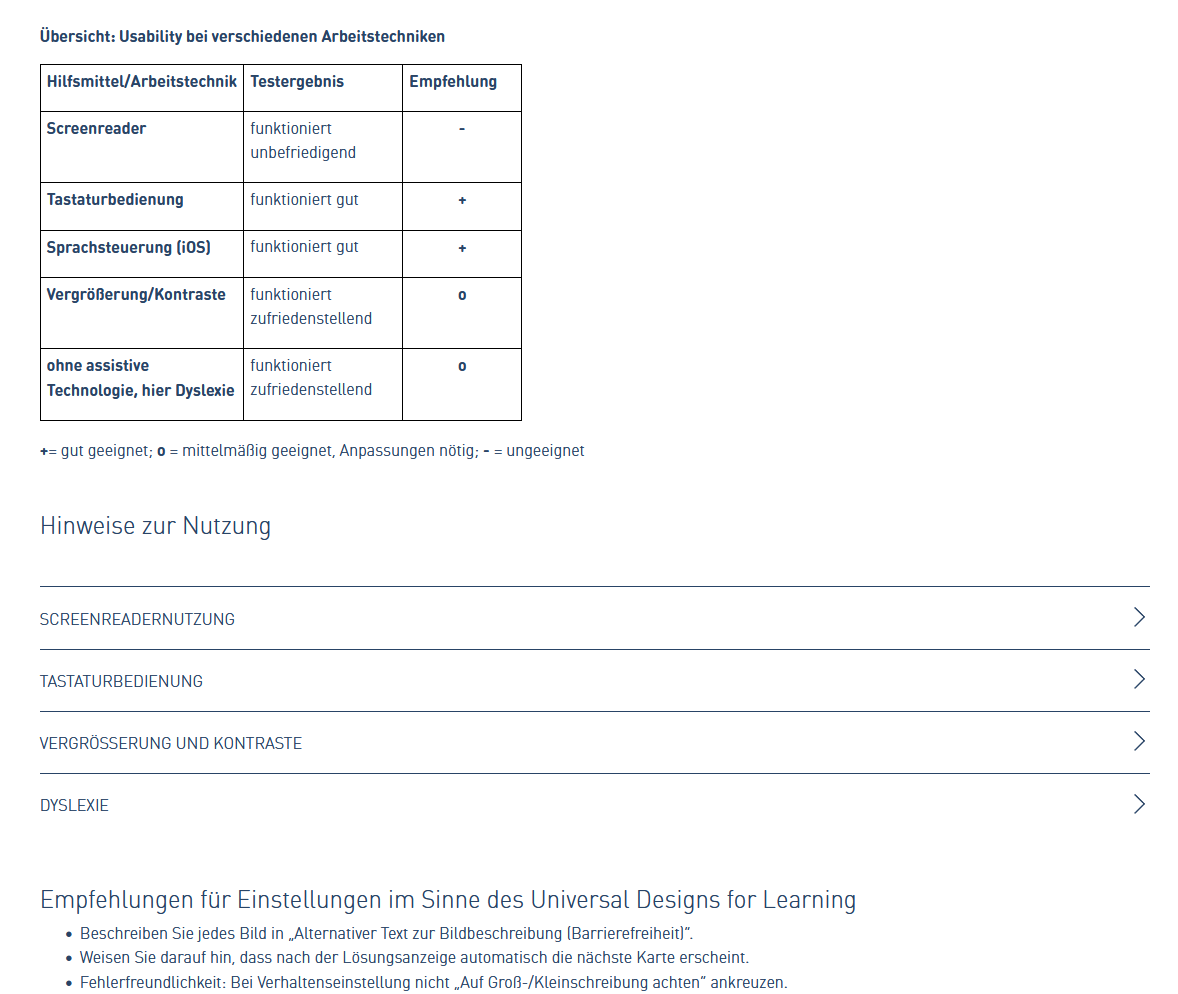 12
29.06.2023
Wissen konkret
Barrierefreiheit in kollaborativen Lernsettings
Unser Herangehen
gleichberechtigte Kollaboration lässt sich nicht allein durch barrierefreie digitale Tools gewährleisten
digitale Anwendungen können unterstützen
Lösungsraum
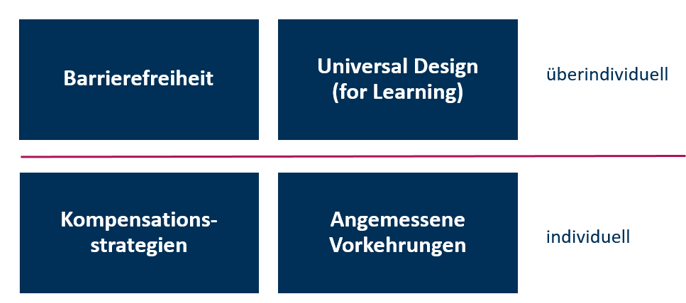 14
29.06.2023
Ergebnisse im Schnelldurchgang (1/2)
Digitale Anwendungen beim kollaborativen Arbeiten
Förderfaktoren
lassen unterschiedliche Arbeitstechniken zu
unterstützen unterschiedliche Kommunikationsbedarfe
Barrieren
Gleichzeitigkeit der Kommunikationswege
nicht zugängliche Inhalte und Materialien
Material, das Lehrende spontan hineingeben (PDFs)
geteilte Bildschirme 
Art der Ergebnissicherung
15
29.06.2023
Kollaboratives Arbeiten digital gestützt
Tests von Plattformen und Software für kollaboratives Arbeiten
kollaboratives Schreiben
CryptPad
Etherpad
Google Docs/Präsentation (in Arbeit)
digitale Pinnwände
TaskCards
Padlet
digitale Whiteboards (in Arbeit)
Miro (entwickeln derzeit für Barrierefreiheit optimierte Version)
16
29.06.2023
Ergebnisse im Schnelldurchgang (2/2)
Wirklich barrierefreie Kollaborationssoftware gibt es (noch) nicht
Vorteile digitaler Treffen nutzen bzw. Gruppen dazu ermutigen
einfache kollaborative Schreib-Tools zum Festhalten von Ergebnissen
Etherpad besser als CryptPad
Google Docs weg. Ähnlichkeit zu Word
digitale Pinnwände - geeignet für Materialsammlungen und zeitversetztes kollaboratives Arbeiten nach eigenem Tempo
Je klarer gegliedert, desto einfacher.
Padlet deutlich barrierefreier als TaskCards
digitale Whiteboards - zeitversetzt geeigneter als Echtzeit-Kollaboration
klare Struktur
Auswahl von Funktionen
17
29.06.2023
Allgemeine Verantwortung
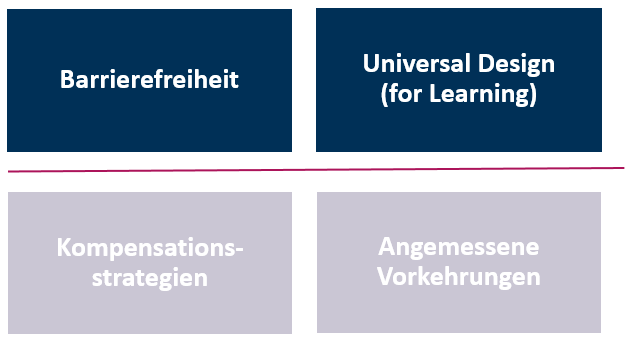 Räume und Infrastruktur
akustische Bedingungen
flexibler Platz für Gruppenarbeiten und Lerngruppen
digitale Räume
kollaborative Software zur Unterstützung
Potenzial und Grenzen kennen
Universal Design for Learning
diversitätssensible Didaktik für kollaborative Settings
Verantwortung von Lehrenden für gute Bedingungen studentischer Gruppenarbeit
18
29.06.2023
Individuelle Strategien und angemessene Vorkehrungen
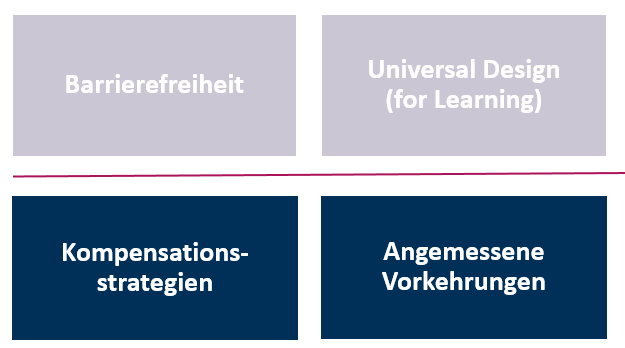 Kompensationsstrategien
Gruppenangebote zur sozialen Integration
Peer Mentoring
Angebote zur Förderung spezifischer Medienkompetenz
Angemessene Vorkehrungen
individuelle Bedarfe zur Regel machen  
Alternativen für (prüfungsrelevante) Gruppenarbeiten
19
29.06.2023
Vielen Dankfür Ihre Aufmerksamkeit!Unsere Halbzeitbilanz aus Ihrer Perspektive?Ihre Wünsche für die zweite Halbzeit?Ihre Erfahrungen mit kollaborativen Tools in heterogenen Gruppen?Ihre Erfahrungen mit besonderen Bedarfen in Ihren Veranstaltungen?
Lizenzangaben
„Halbzeitbilanz - Kompetenzzentrum digitale Barrierefreiheit.nrw“ von Dr. Anne Haage und Kathrin Schilbach. Dieses Werk und dessen Inhalte sind – sofern nicht anders angegeben – lizenziert unter CC BY 4.0. Ausgenommen von der Lizenz sind die verwendeten Logos.
Der Lizenzvertrag ist hier abrufbar:
https://creativecommons.org/licenses/by/4.0/deed.de

Zitiervorschlag: „Halbzeitbilanz - Kompetenzzentrum digitale Barrierefreiheit.nrw“ von Dr. Anne Haage und Kathrin Schilbach unter CC BY 4.0.
21
29.06.2023